BÀI 27: SẮP XẾP ĐỒ DÙNG CỦA EM
TIẾT 1
SINH HOẠT DƯỚI CỜ
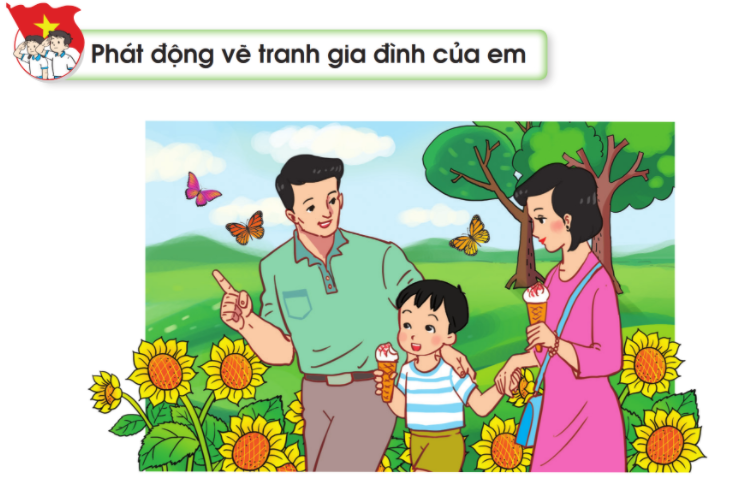 TIẾT 2
HOẠT ĐỘNG GIÁO DỤC THEO CHỦ ĐỀ: 
SẮP XẾP ĐỒ DÙNG CỦA EM
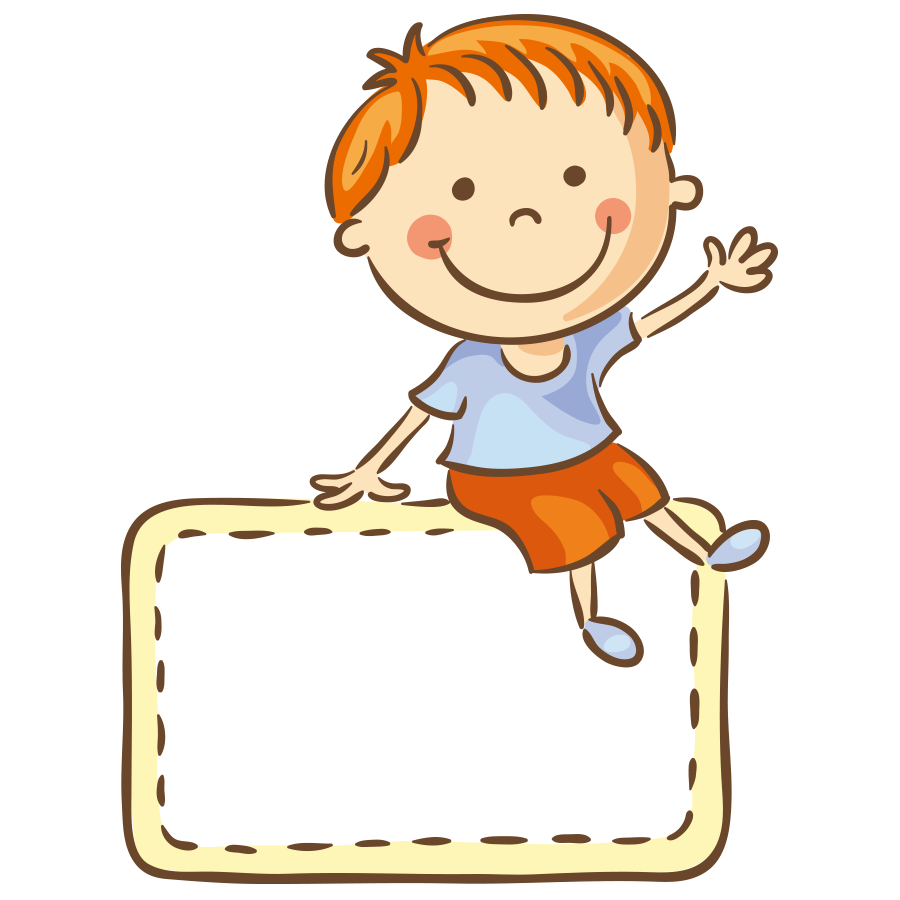 01
Chia sẻ về đồ dùng của em
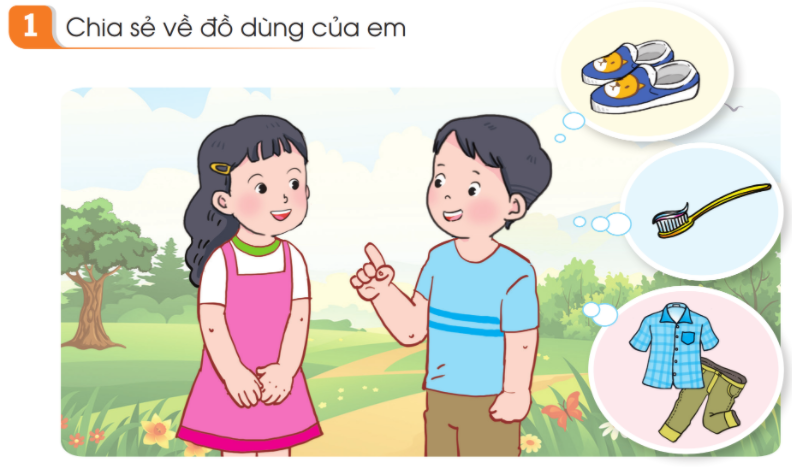 Con có những đồ dùng cá nhân nào?
Chúng thường để ở đâu?
Ai là người sắp xếp đồ dùng cá nhân của con?
Cách sắp xếp như vậy đã gọn gàng, ngăn nắp hay chưa? Vì sao?
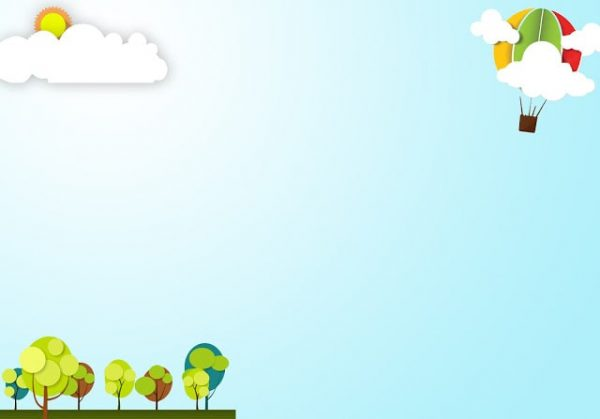 Mỗi người đều có những đồ dùng cá nhân cần thiế. Để dễ dàng tìm kiếm thì chúng ta cần tự tay sắp xếp đồ dùng gọn gàng, đúng chỗ.
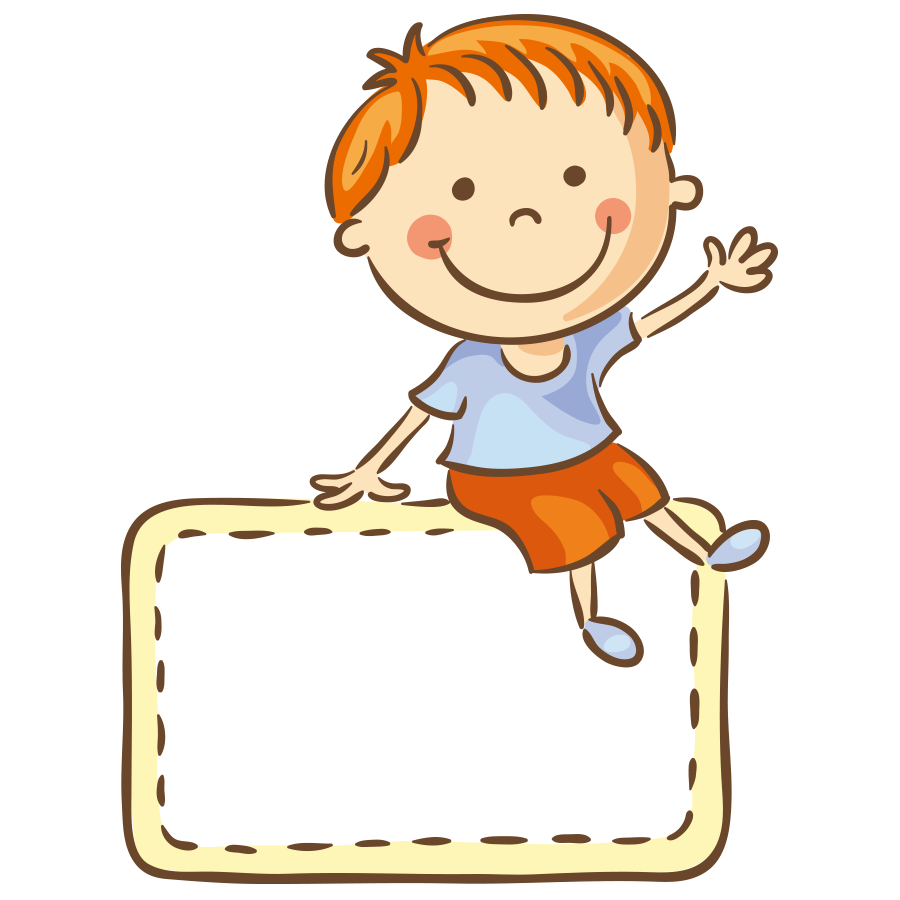 02
Thực hành sắp xếp đồ dùng của em
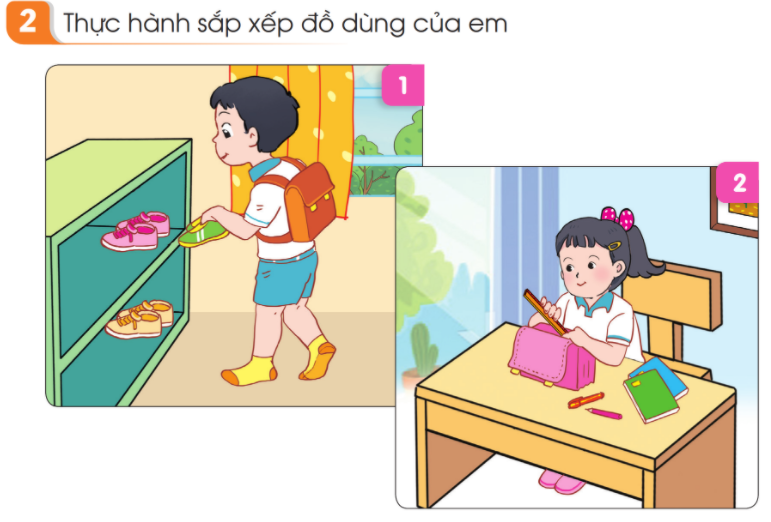 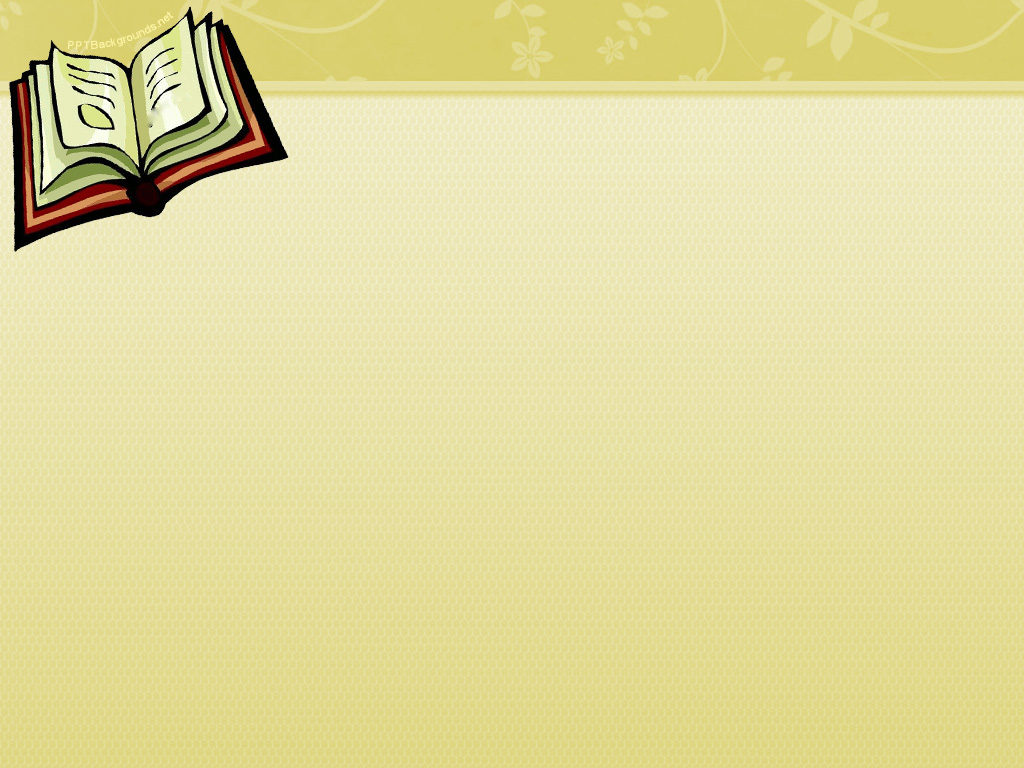 Đồ dùng cá nhân cần được sắp xếp ngay ngắn, đúng nơi, đúng chỗ để thuận tiện cho việc tìm kiếm và sử dụng.
TIẾT 3
SINH HOẠT LỚP
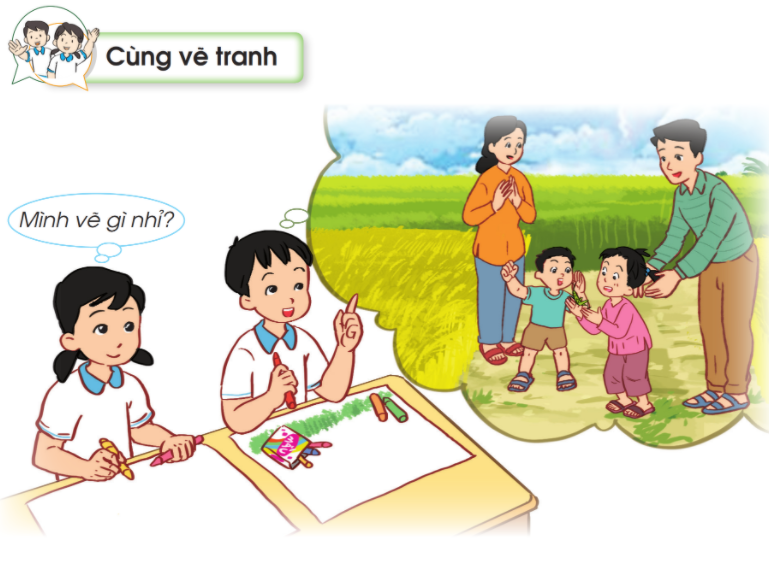